PHY 341/641 Thermodynamics and Statistical Mechanics
MWF:  Online at 12 PM & FTF at 2 PM

Discussion for Lecture 32:

Recap of Bose condensation;  Treatment of particle interactions in statistical mechanics

Reading: Sections 7.6 and 8.1
Recap of Bose condensate
Treatment and effects of interparticle interactions in statistical mechanics
Record!!!
4/19/2021
PHY 341/641  Spring 2021 -- Lecture 32
1
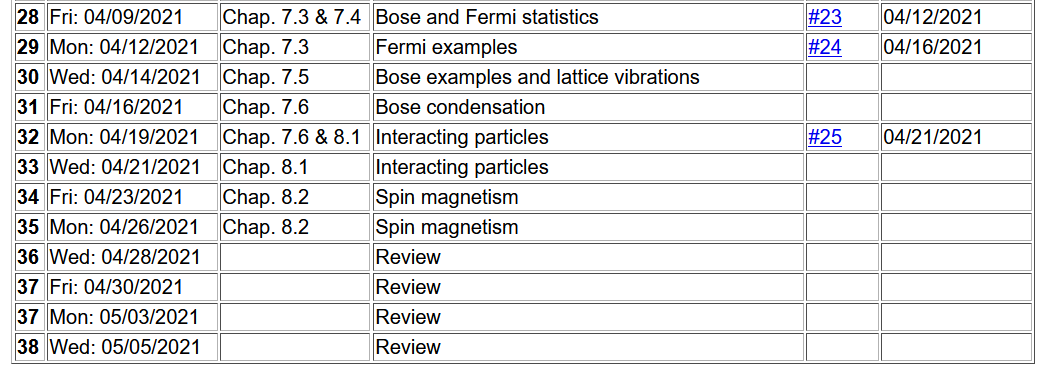 4/19/2021
PHY 341/641  Spring 2021 -- Lecture 32
2
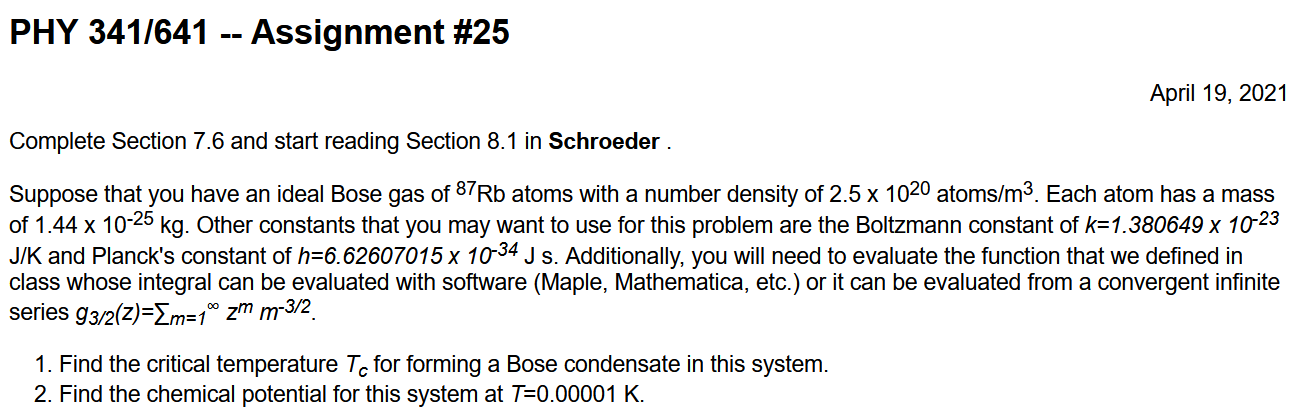 4/19/2021
PHY 341/641  Spring 2021 -- Lecture 32
3
Some review of Bose condensate -- Bose particles are characterized by integer intrinsic spin.  In the following we will assume s=0.  They have the property that there are no restrictions on the occupancy of each single particle state.    Therefore, there is the possibility that there can be a macroscopic number of particles occupying the ground state  (in our case at e0=0)
4/19/2021
PHY 341/641  Spring 2021 -- Lecture 32
4
At the critical temperature Tc,  N0=0 and z=1  for 0 £T £ Tc
4/19/2021
PHY 341/641  Spring 2021 -- Lecture 32
5
4/19/2021
PHY 341/641  Spring 2021 -- Lecture 32
6
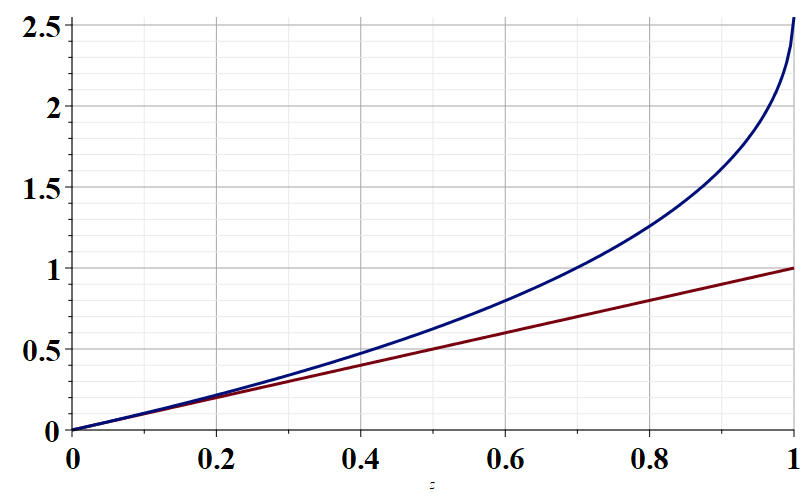 g3/2(z)
z
z
4/19/2021
PHY 341/641  Spring 2021 -- Lecture 32
7
Result for classical monoatomic ideal gas!
T (K)
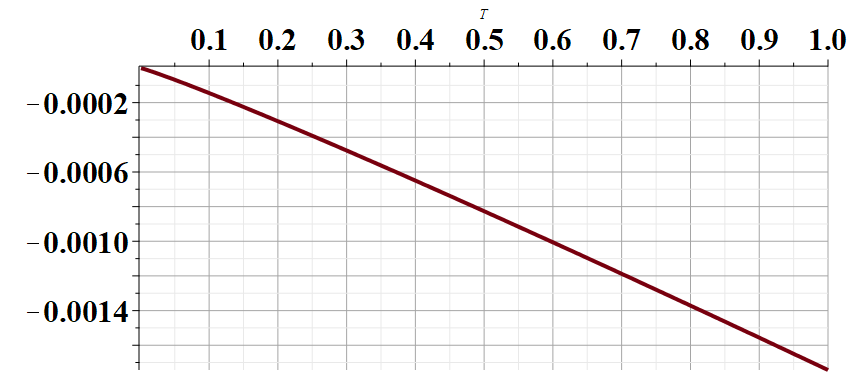 For 87Rb at N/V=2.5x1020m-3
m (eV)
4/19/2021
PHY 341/641  Spring 2021 -- Lecture 32
8
Your questions on Chap. 8
From Kristen -- 1. Why does the momentum (p) not appear in the first term of equations 8.2 and 8.4?  2. What is the Mayer f-function explicitly?  3. I understand where B(T) comes from mathematically, but does it have any physical representation outside of the formula?

From Rich -- What are the u0 and r0 constraints used in the equation 8.37?

From Michael --Our book mentions a symmetry factor, I was wondering if you could please expand on this a little bit, about what exactly it is and how we find it?
4/19/2021
PHY 341/641  Spring 2021 -- Lecture 32
9
Up to now, we have focused on systems that can be well described as independent (non-interacting) particles.   More realistically, particles do interact.    Typically this interaction can be described in terms an interacting potential energy term.    As an example, we will consider a gas of N monoatomic atoms of mass m treated using classical mechanics .
We have been ignoring this term
4/19/2021
PHY 341/641  Spring 2021 -- Lecture 32
10
Some typical potential interactions
r1-r2
1
2
In practice, potential interactions can involve more than 2 particles and can be angularly dependent.
4/19/2021
PHY 341/641  Spring 2021 -- Lecture 32
11
The Lennard-Jones pair potential does a good job of describing the interaction between rare gas atoms.
Repulsive interaction
at short range
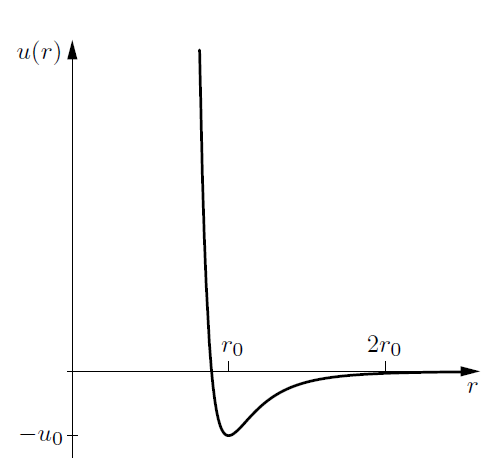 Dipole-dipole attraction at long range
4/19/2021
PHY 341/641  Spring 2021 -- Lecture 32
12
Measured Lennard-Jones parameters for some rare gas atoms  (Ref.  Ashcroft and Mermin, Solid State Physics)
4/19/2021
PHY 341/641  Spring 2021 -- Lecture 32
13
Classical canonical partition function for gas of particles of mass m in the presence of an interaction potential
4/19/2021
PHY 341/641  Spring 2021 -- Lecture 32
14
4/19/2021
PHY 341/641  Spring 2021 -- Lecture 32
15
Evaluation of potential terms continued --
4/19/2021
PHY 341/641  Spring 2021 -- Lecture 32
16